Welcome to every body
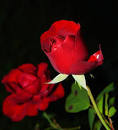 IDENTITY
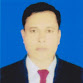 Md.Moniruzzaman Chowdhury
Asst.  Teacher 
Dr.Abdul Aziz High school
Nawabganj, Dinajpur
E-mail:mdmnzc@gmail.com
unit:18
Lesson:six
E,F,T:seven
Topic:Garden
Date:10-10-2020
Lesson Diclaration
So  our today’s topic
Gardens
Learning  out comes
After  completing  this lesson studets will be able   to  learn about
1.Talk  about  a picture
2.Write  a  paragraph “on  your  Garden’
Individual work
1.Write  two  sentences about  your garden.
Group work
Group  -B
Write three sentences   about  your  Garden
Group   -A

Write three sentences   about  your  Garden
Pair work
1. Talk about the  picture with your  partner
Home work
1.Write a  Paragraph  about  “your  Reading Room”
THANK
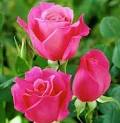